Basin and Range rifting in northern Nevada: Clues from a mid-Miocene rift and its subsequent offsets
Paleomagnetic evidence for counterclockwise block rotation in the north Nevada rift region
Zoback, M.L., Thompson, G.A., 1978. Basin And Range rifting in northern Nevada - Clues From A Mid-Miocene Rift and its subsequent offsets. Geology 6, 111-116.
Li, Y., Geissman, J.W., Nur, A., Ron, H., Huang, Q., 1990. Paleomagnetic evidence for counterclockwise block rotation in the North Nevada Rift region. Geology 18, 79-82.
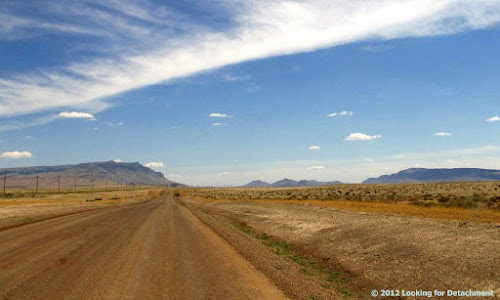 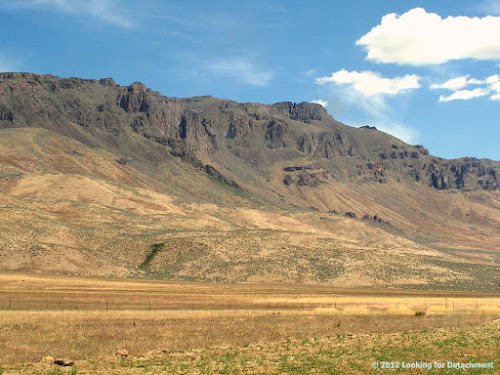 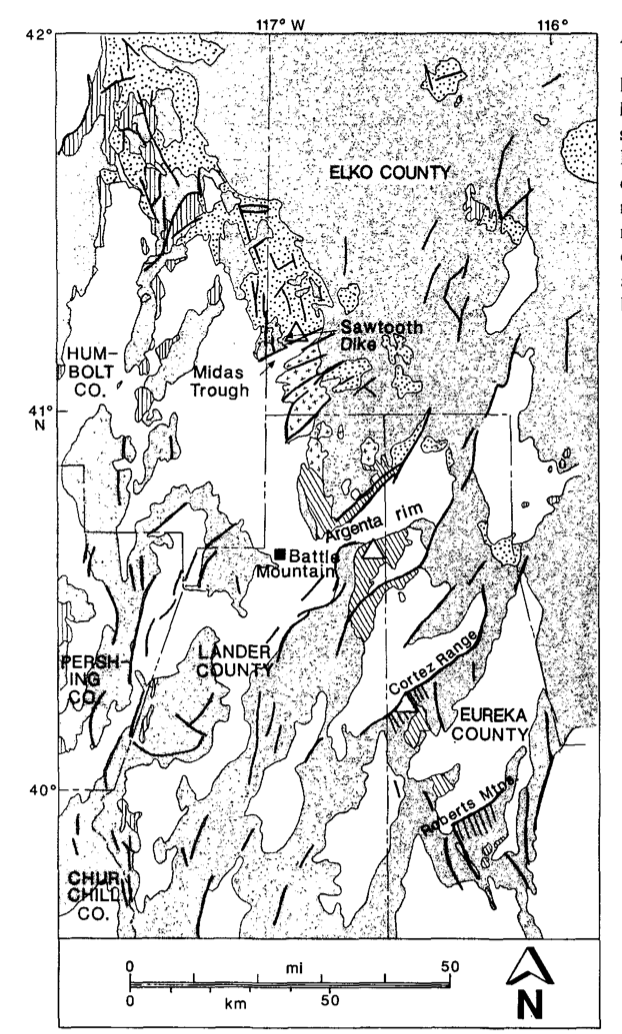 Introduction
Purpose: 
- These papers aim to determine the extension direction and timing in north-central Nevada in mid-Miocene time 
- Try to relate the direction to the later changes in the tectonic regime
Northern Nevada Rift 
Inception of Basin and Range rifting
17 to 14 m.y. ago
Sawtooth Dike 
Offset segments and paleomagnetic samples
Zoback came first 
     proposed a 45º clockwise change 
- Geissman proposed a new explanation to 	Zoback’s hypothesis
Zoback - Methods
Used geologic data, earthquake focal mechanisms, and in situ stress measurements
Positive aeromagnetic anomaly trending N-NW
Coincide with volcanic rocks, K-Ar dates between 13-16 m.y. old
- Sawtooth Dike – correlation of offset dike segments 
	- leaky transform fault with right-lateral slip 
Cut to the south by NE trending fault 
Basalt K-Ar dates between 15 and 6 m.y. old
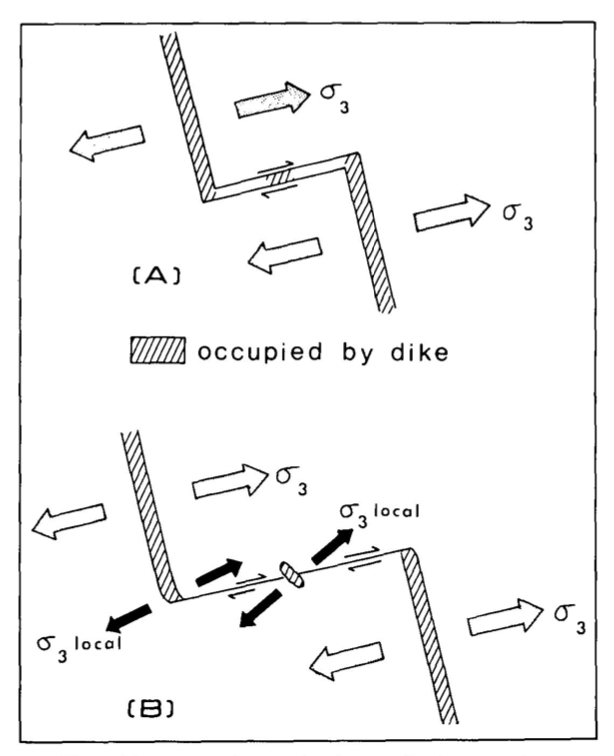 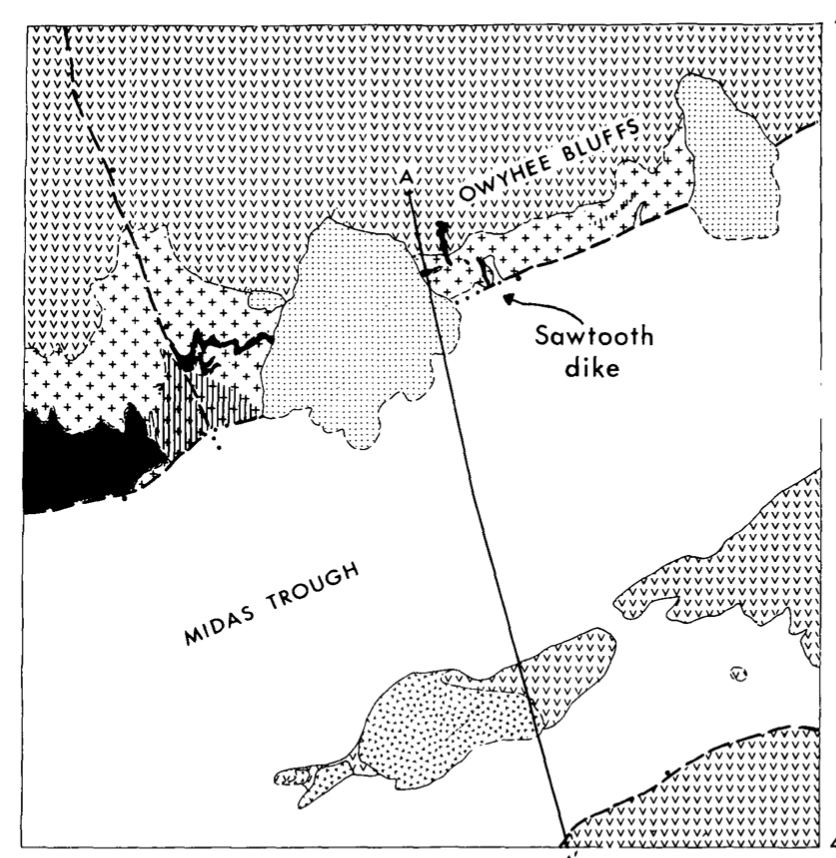 Zoback – Summary and Conclusions
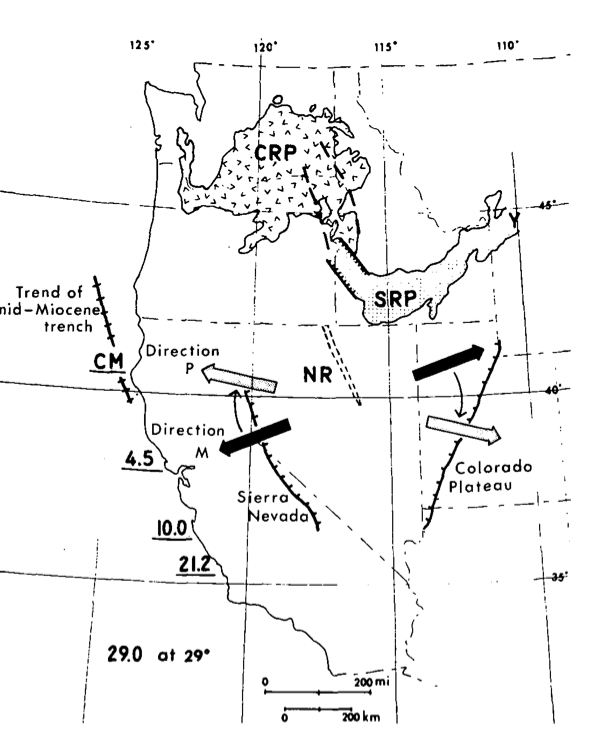 Northern Nevada Rift Zone (and greater rift) formed 17 to 14 my ago 
Convergent boundary turned unto a transform plate boundary 

Geo-logic/physical data suggests N65ºW-S65ºE extension
clockwise change of 45º from original position within the past 14 m.y. 
clockwise motion due to position relative to activation of San Andreas

Sawtooth dike structures indicate normal fault active by 6 m.y.
Geissman - methods
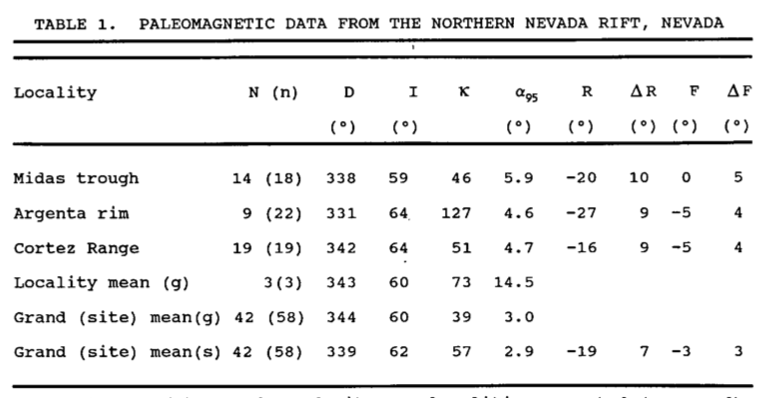 Geissman – Methods
New paleomagnetic data

Midas Trough: 
	Sawtooth dike: 11 sites
	Basaltic Andesite Flows: 7 sites
Argenta Rim: 22 sites
Cortez Range: 19 sites
                        42 sites used 

Dikes, flows, and pre-Miocene rocks at the three localities were rotated in a counterclockwise fashion about vertical axes
Different than expected mid-Miocene direction 
Mean declination discordance      = -19º
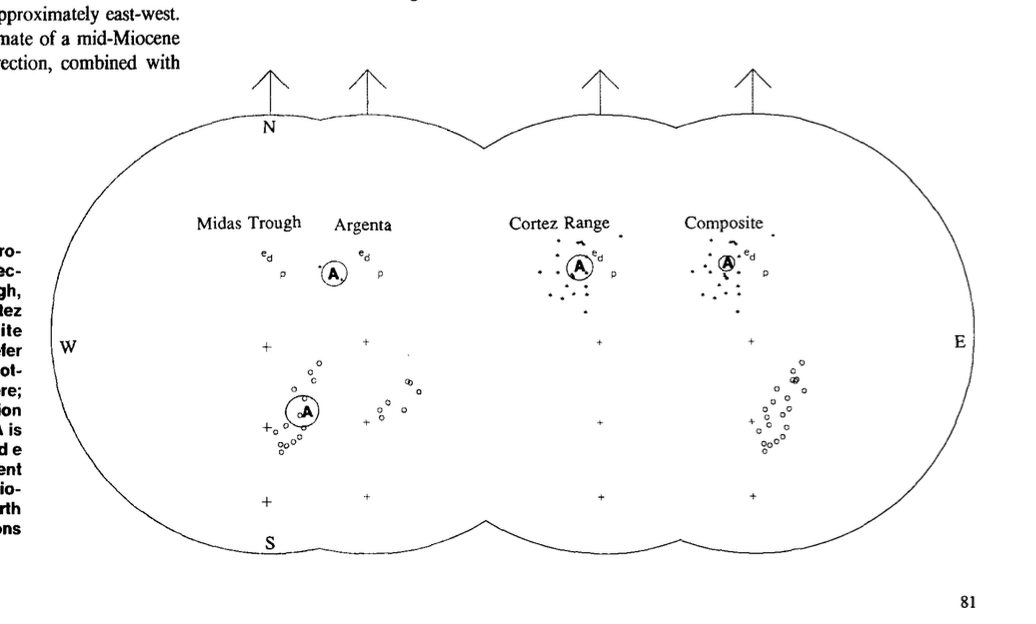 Geissman – Results and discussion
Zoback and Thompson proposed a 45º change 
  - If 19º of CCW motion occurred, then only 25º CW changes
Extension would be east-west

2D model explains crustal rotations associated with strike-slip faulting and extension 
Right-lateral = CCW motion
2 oblique faults, N-NW trending
Timing of rotations not possible
Localized to the Nevada rift
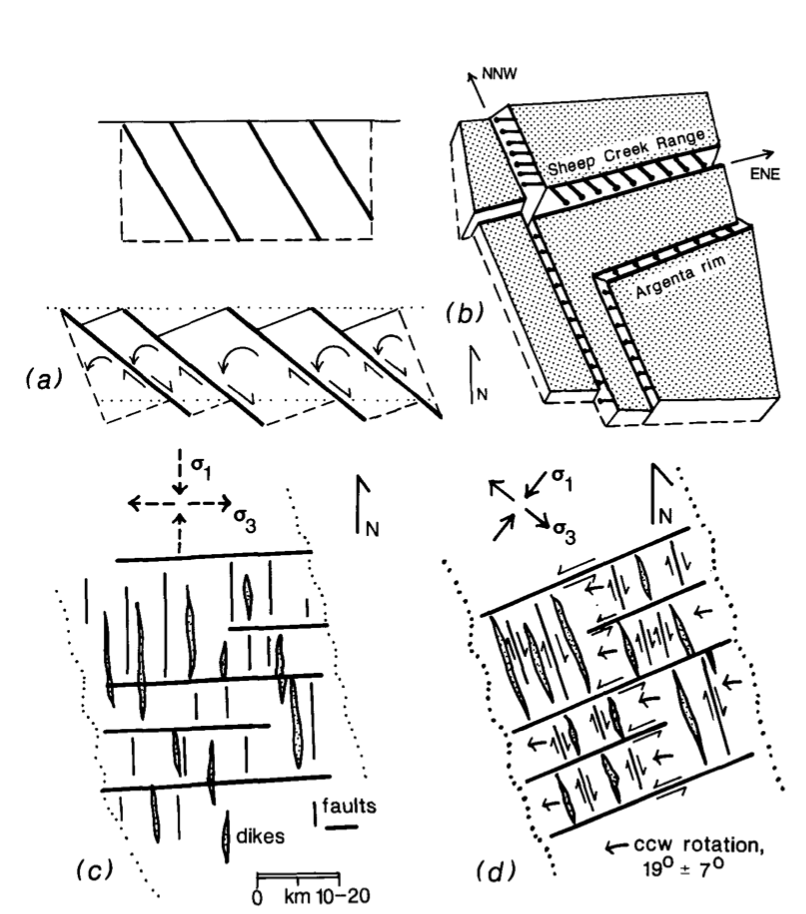 Summary
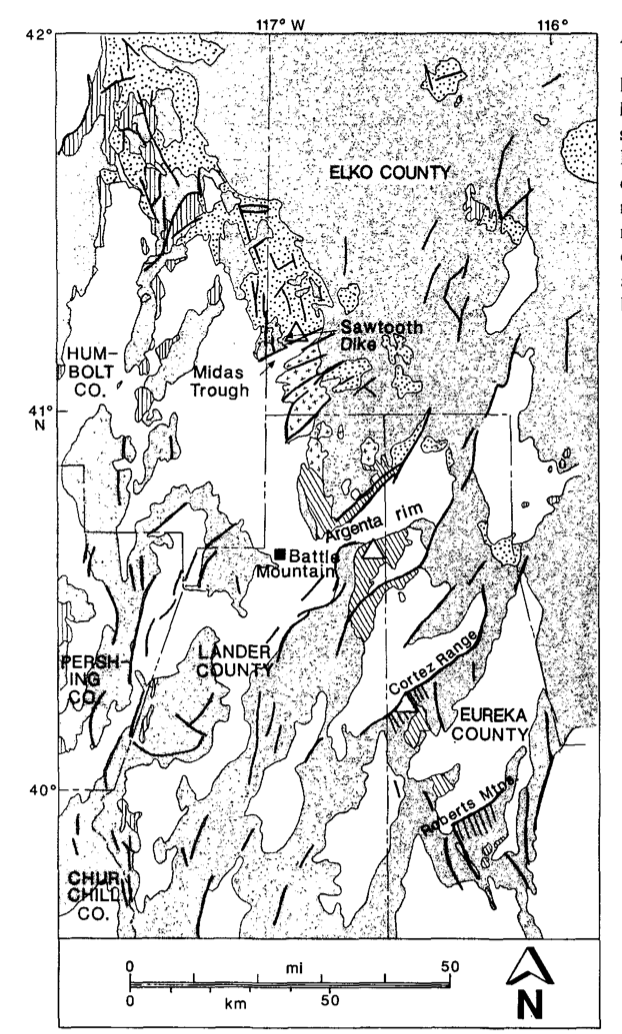 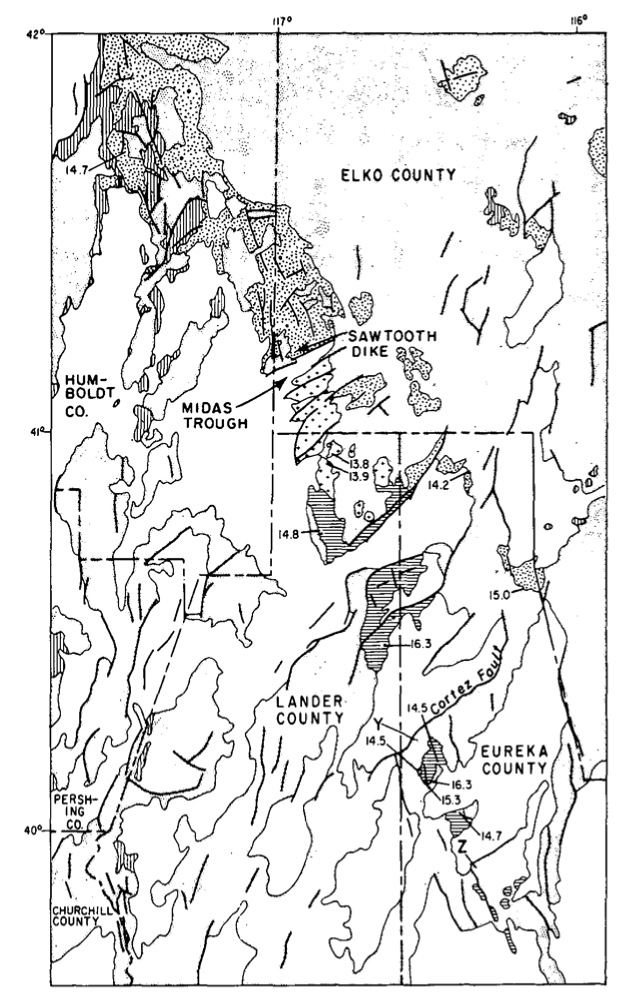 Basin and Range rifting began in northern NV 17 to 14 m.y. ago
Geissman gave no ages
Paleomagnetic data indicates crustal blocks rotated ~ 19º CCW 
- Caused revision of Miocene extension direction
Geissman suggested a new rotational model to Zoback’s original hypothesis